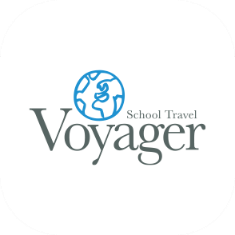 Our trip to
the Opal Coast of France
School Name Date
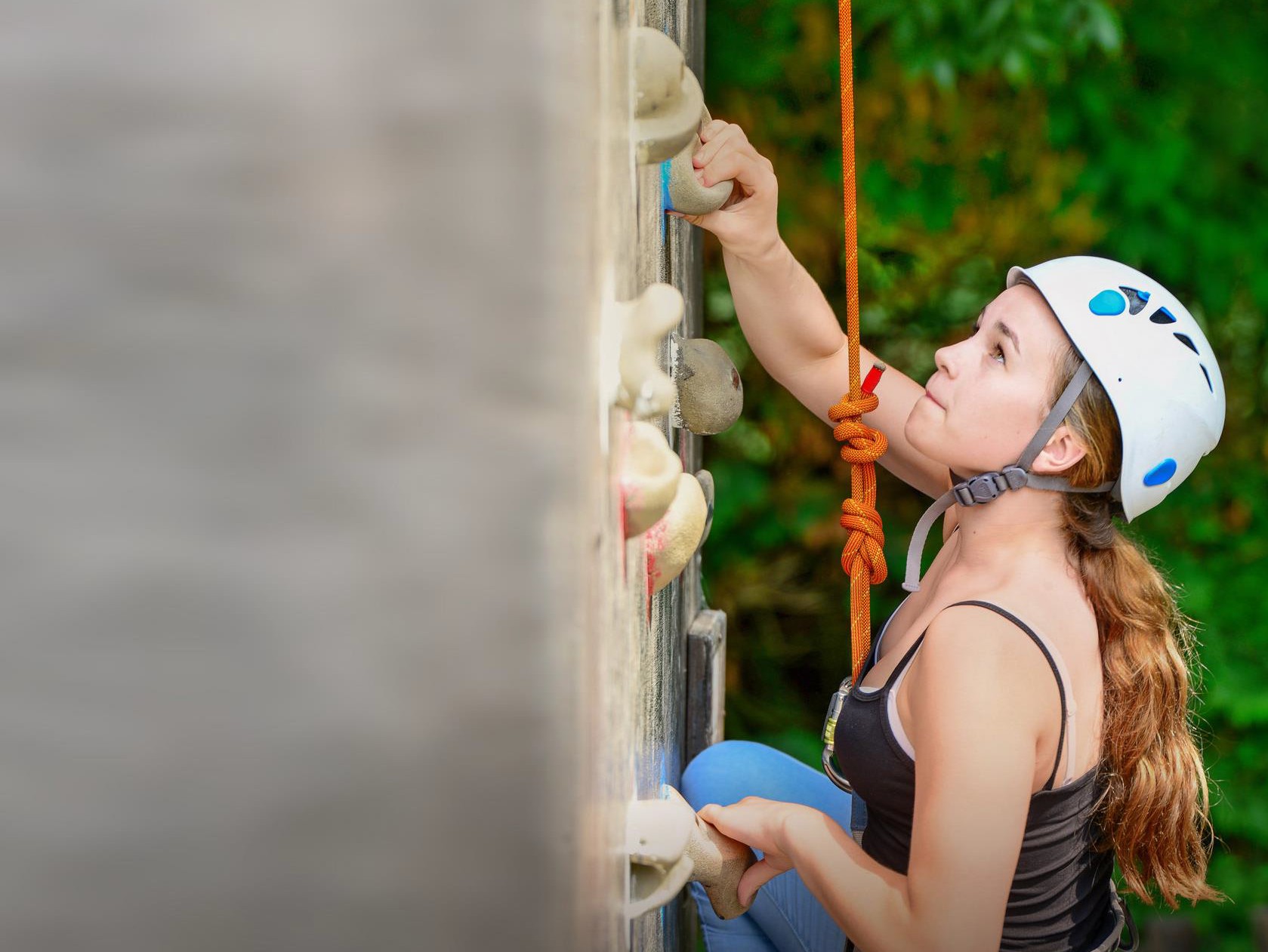 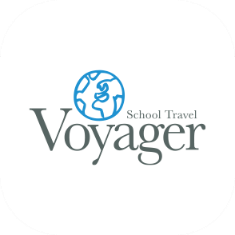 We help students reach new heights
Voyager School Travel specialises in educational school trips where students can learn, thrive and achieve their potential outside the classroom.

We believe that every school trip should provide students with new experiences, learning activities and exposure to local culture with genuine educational benefit.

Over 35,000 students travel with us each year
You’re in
safe hands
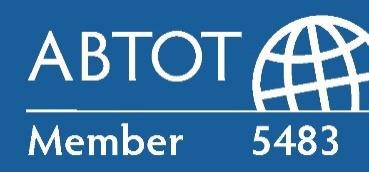 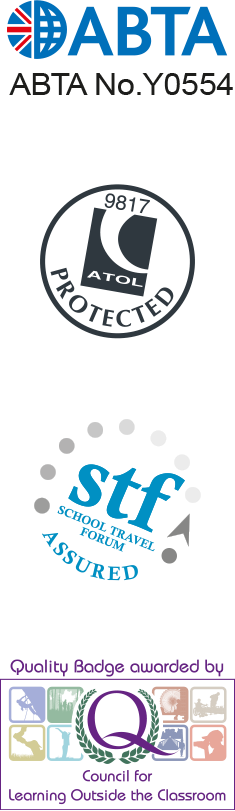 Your child’s safety is our priority and
we ensure the highest standards are met.

ABTA member
ATOL and ABTOT financial protected
School Travel Forum (STF) member
Learning Outside the Classroom (LOtC) Quality Badge holder
AAIAC Adventuremark holder
Audited safety management system
All accommodation audited
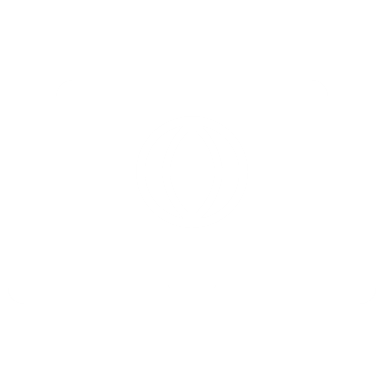 More about accreditation.
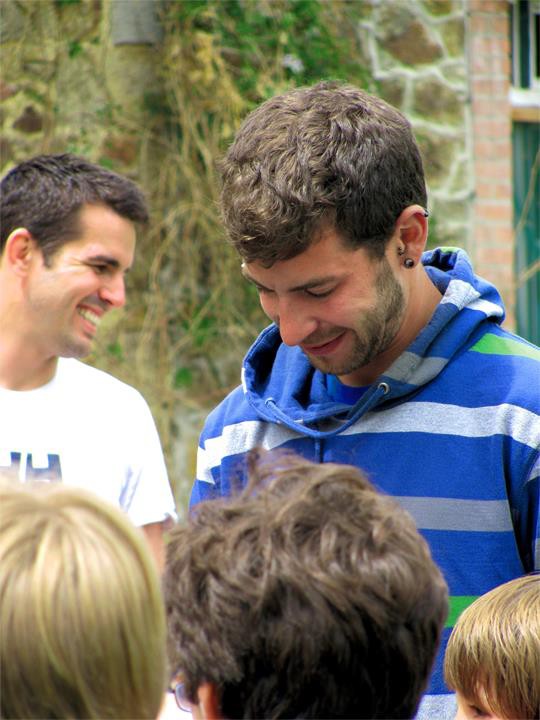 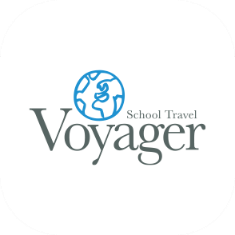 Meet your animateur
Upon your arrival you’ll meet your
animateur!

Our specially trained French native animateurs will be speaking with and encouraging interactive responses from you throughout your stay to challenge you and improve your language skills.
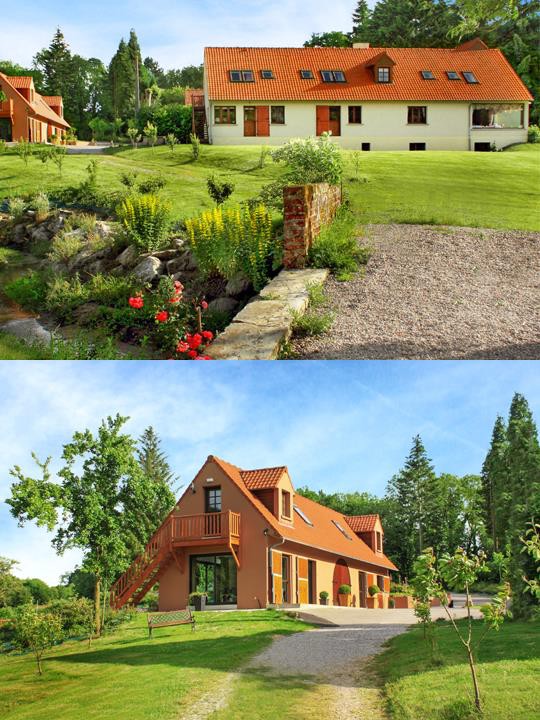 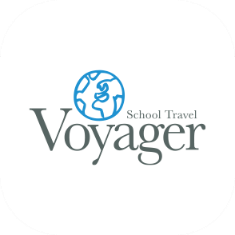 Check in
Check in to the Moulin aux Draps school centre where you will meet your Animateur and get settled

This centre is set in 22 acres of peaceful green fields with plenty of space to wander safely. During term time, it is exclusively for the use of school groups meaning there are few other distractions for students
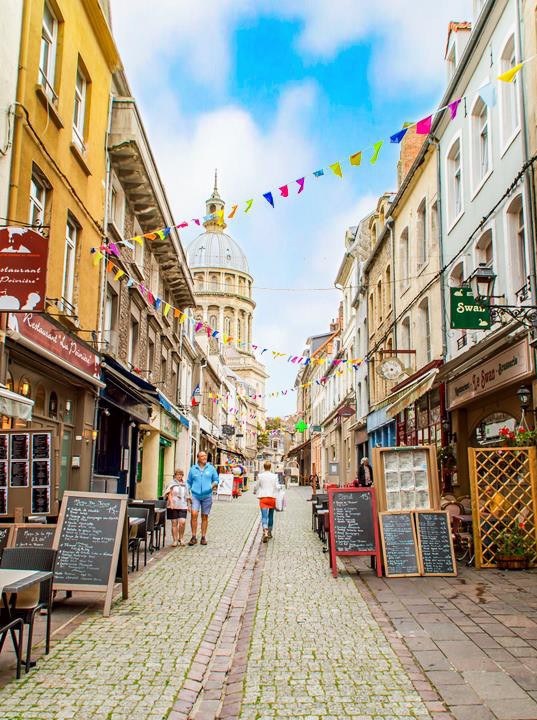 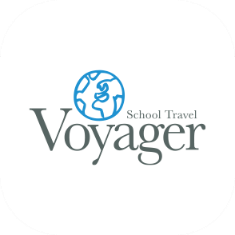 Boulogne town trail
Your animateur organises this activity with our tailor made Town trail requiring the students to read, understand and speak French

The largest fishing port in France, Boulogne has a lively atmosphere including a vibrant market at the heart of the medieval Old Town
Boulogne Town Trail
Your animateur organises this activity with our tailor made Town Trail requiring the students to read, understand and speak French
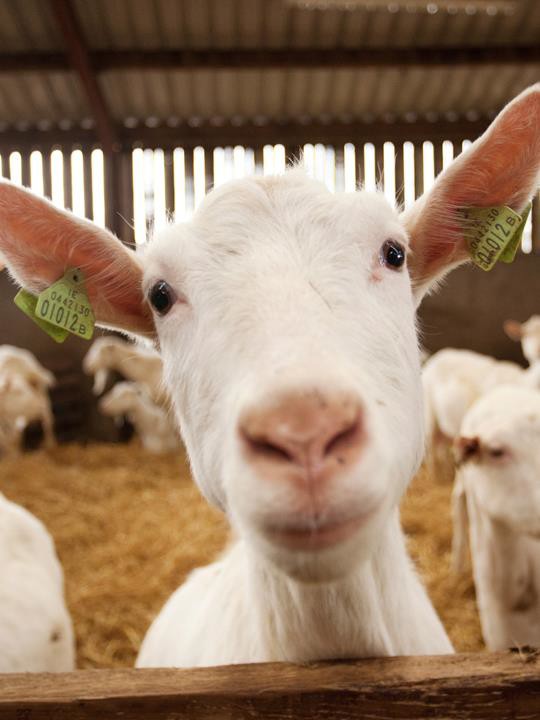 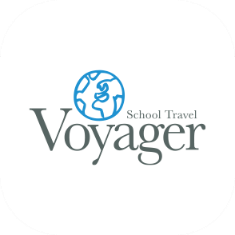 Goat cheese farm
An interactive visit of a local working goat farm and cheese producer (or similar alternative) Includes the all important tasting
Boulogne Town Trail
Your animateur organises this activity with our tailor made Town Trail requiring the students to read, understand and speak French
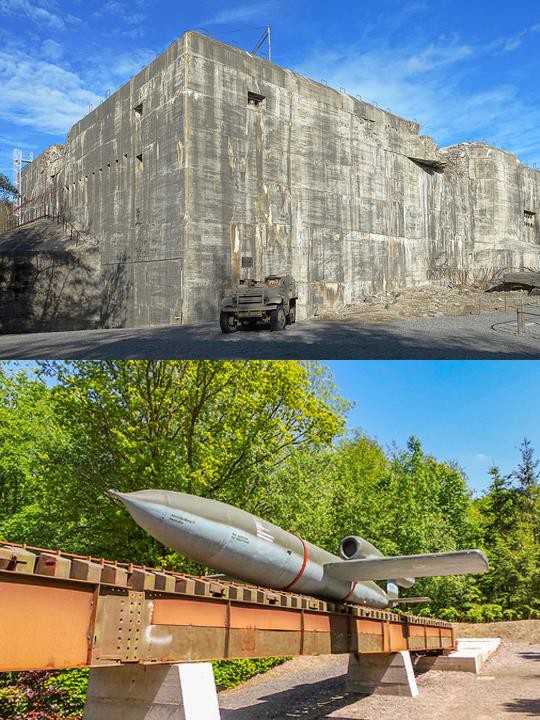 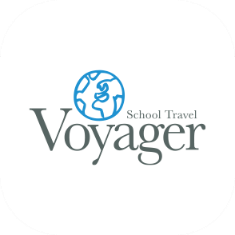 Blockhaus d'Eperlecques
The bunker of Eperlecques is the biggest bunker of the north of France, as a witness of this dark period, from 1939 to 1945. It was opened to the public in 1974 and classified "ancient memorials" in 1985
Boulogne Town Trail
Your animateur organises this activity with our tailor made Town Trail requiring the students to read, understand and speak French
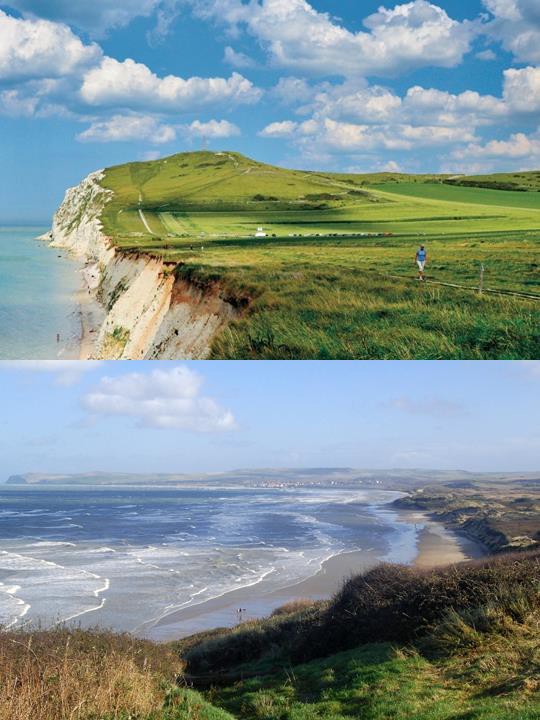 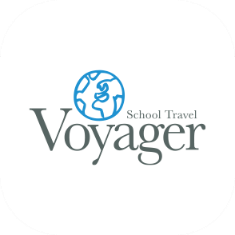 Les
Deux Caps
These two headlands offer spectacular views across the channel and up and down the Opal Coast. On clear days The White Cliffs of Dover seem no distance away at all

It is possible to walk along the coastal paths from the car-parks located at both headlands, and observe the birdlife as well as the former defensive buildings from WW2
Boulogne Town Trail
Your animateur organises this activity with our tailor made Town Trail requiring the students to read, understand and speak French
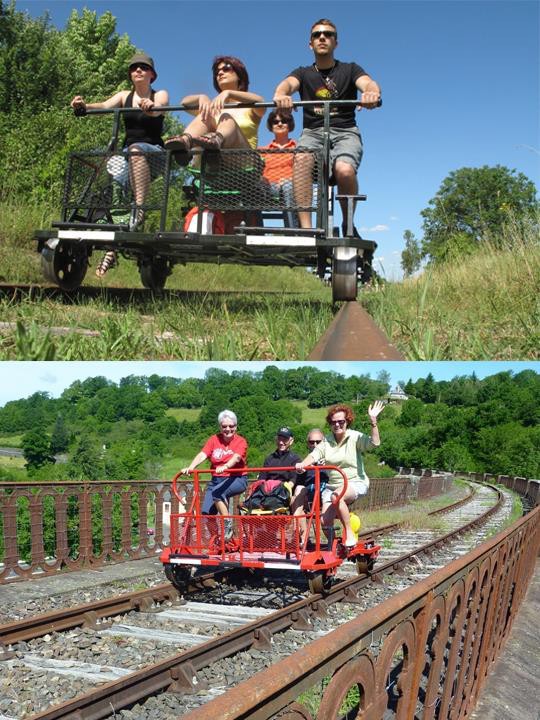 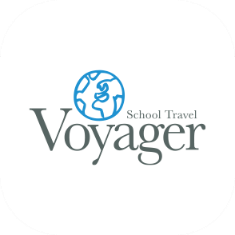 Rando Rail
Is it a bike or a go-kart? It is something between the two. Each vehicle takes 4 people at a time as you pedal along the 10 km scenic disused railway track reaching quite a speed when you free wheel down to the bottom at the end

A lovely way to enjoy the countryside and suitable for all ages. There is even a special hammock for dogs
Boulogne Town Trail
Your animateur organises this activity with our tailor made Town Trail requiring the students to read, understand and speak French
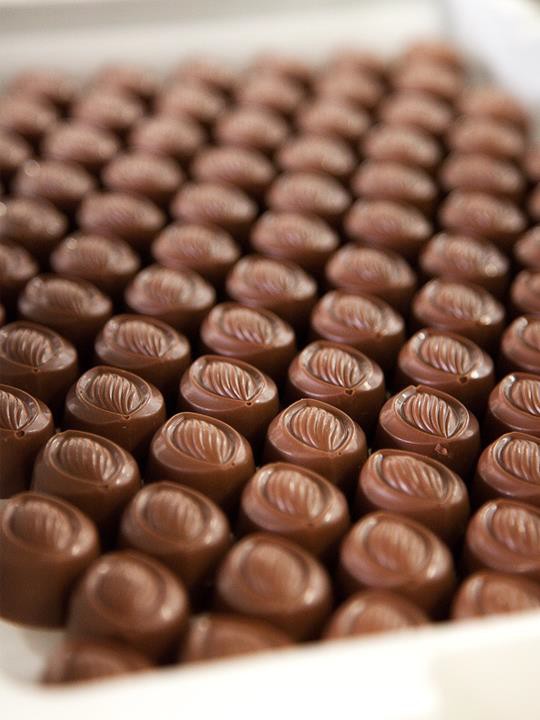 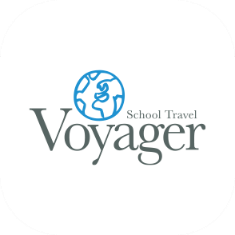 Chocolate factory
Take a trip to Les Chocolats de Beussent to see how the world’s most popular food is made

You will have the opportunity to experience a guided English or French tour of the workshop, and see the process of melting, moulding and coating, you will even be offered the chance to taste some for yourself
Boulogne Town Trail
Your animateur organises this activity with our tailor made Town Trail requiring the students to read, understand and speak French
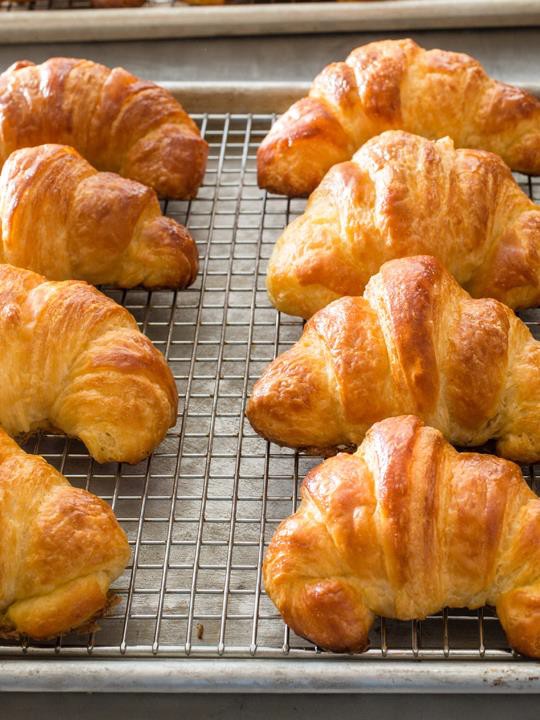 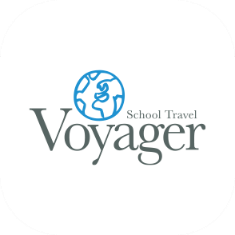 Local bakery
Visit a local French bakery or “Boulangerie” for a demonstration in French

You will walk away with a croissant
and a pain au chocolat each
Boulogne Town Trail
Your animateur organises this activity with our tailor made Town Trail requiring the students to read, understand and speak French
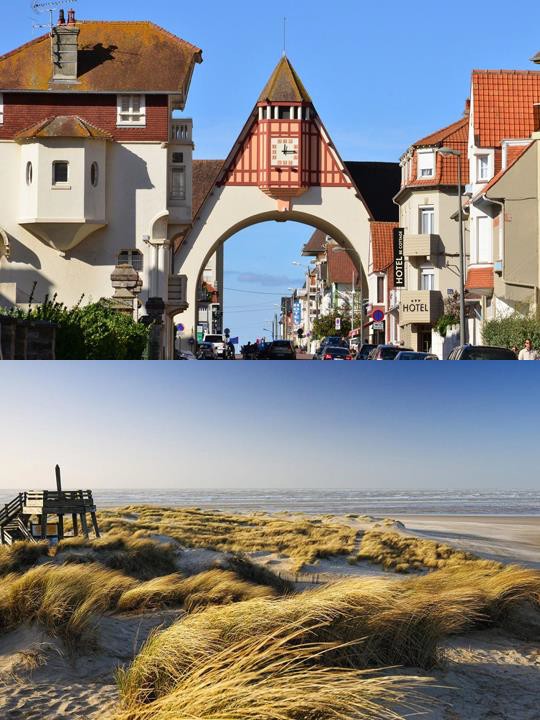 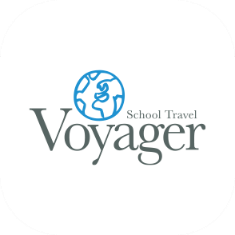 Le Touquet
Visit the seaside town of Le Touquet with miles of stunning white sand beach to explore the morning market
Boulogne Town Trail
Your animateur organises this activity with our tailor made Town Trail requiring the students to read, understand and speak French
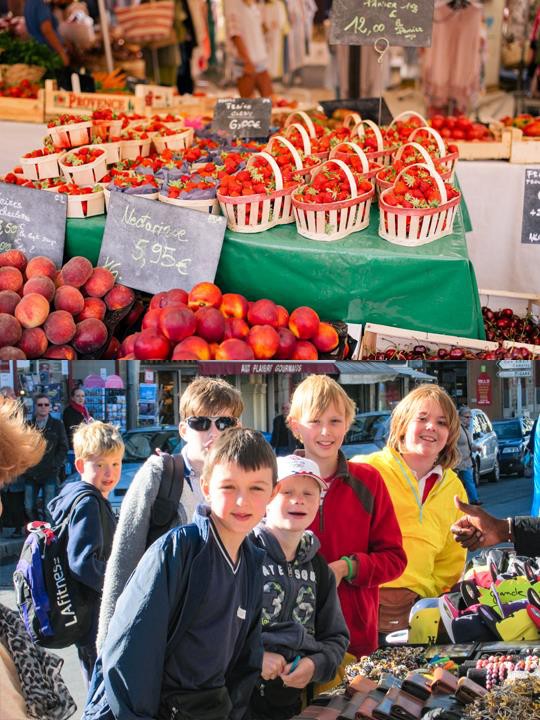 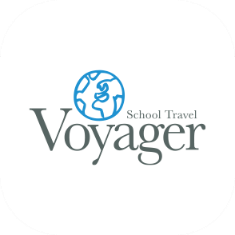 Market Mission
Visit a local market with your animateur. Teams of students will be given money to buy ingredients for a packed lunch and you will also have some general shopping time

Return to your accommodation where your animateur will organise a competition for the best lunch
Boulogne Town Trail
Your animateur organises this activity with our tailor made Town Trail requiring the students to read, understand and speak French
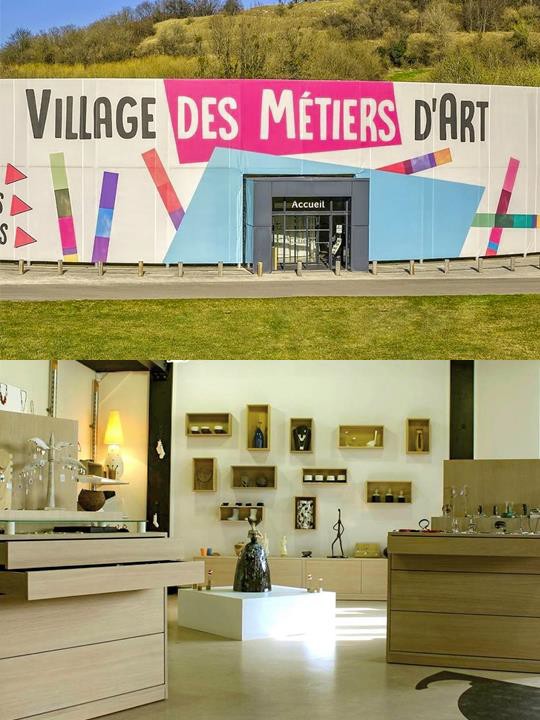 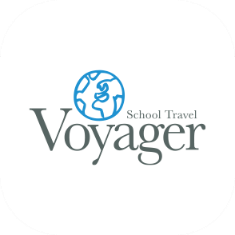 Desvres Art Centre
Enjoy a guided tour and workshop in one of the creative techniques offered by these two local craft centres

The area is rich in the raw materials needed for pottery resulting in a thriving local industry
Boulogne Town Trail
Your animateur organises this activity with our tailor made Town Trail requiring the students to read, understand and speak French
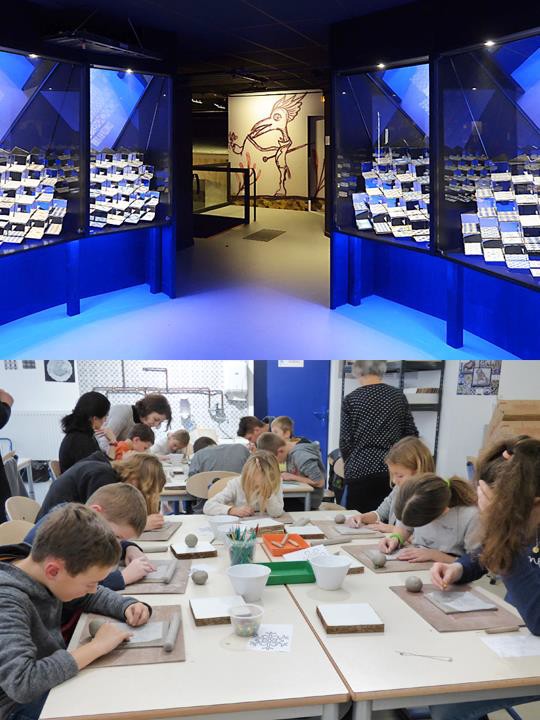 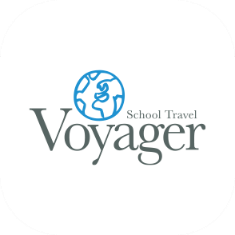 Museum of Ceramics
Enjoy a guided tour and workshop in one of the creative techniques offered by these two local craft centres

The area is rich in the raw materials needed for pottery resulting in a thriving local industry
Boulogne Town Trail
Your animateur organises this activity with our tailor made Town Trail requiring the students to read, understand and speak French
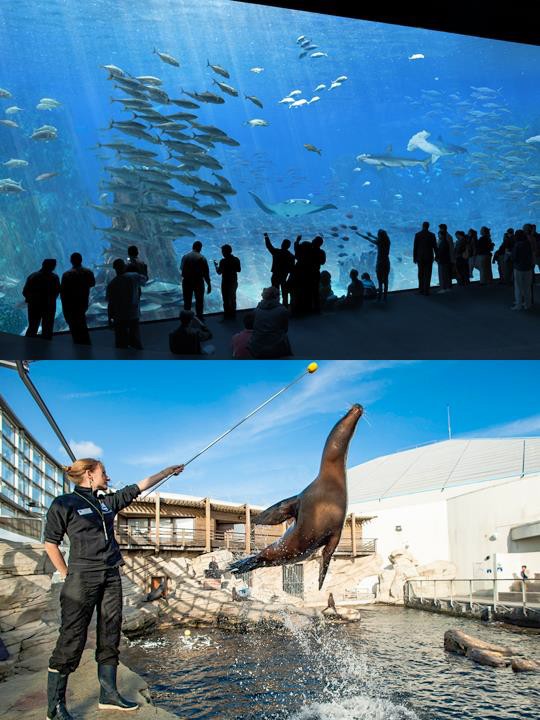 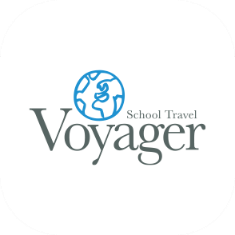 Nausicaa
One of France’s most popular attractions, this world class aquarium is a highlight of the region

With good eco credentials, Nausicaa is home to a wide range of exhibits including a stunning living reef, sea- lion pool and tropical lagoon with sharks
Boulogne Town Trail
Your animateur organises this activity with our tailor made Town Trail requiring the students to read, understand and speak French
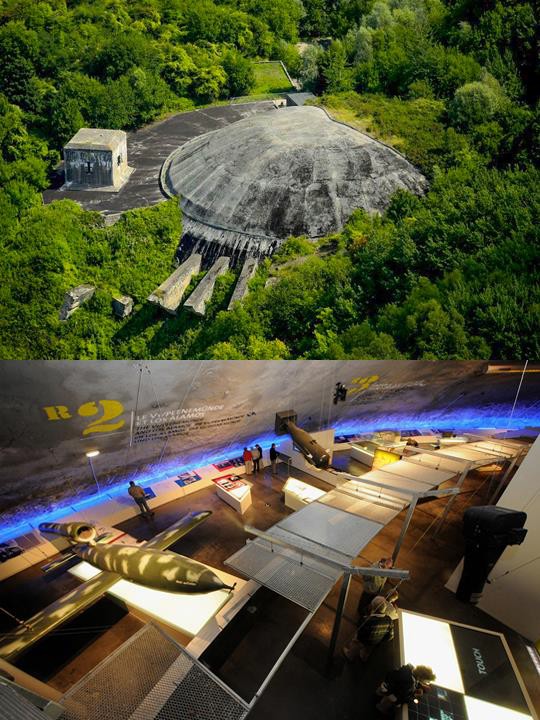 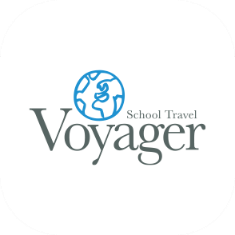 La Coupole
The dome was built in 1944 to
house jet propelled explosive rockets destined to fire into Britain

The gigantic bunker is now an exceptional historical museum and an interactive planetarium!
Boulogne Town Trail
Your animateur organises this activity with our tailor made Town Trail requiring the students to read, understand and speak French
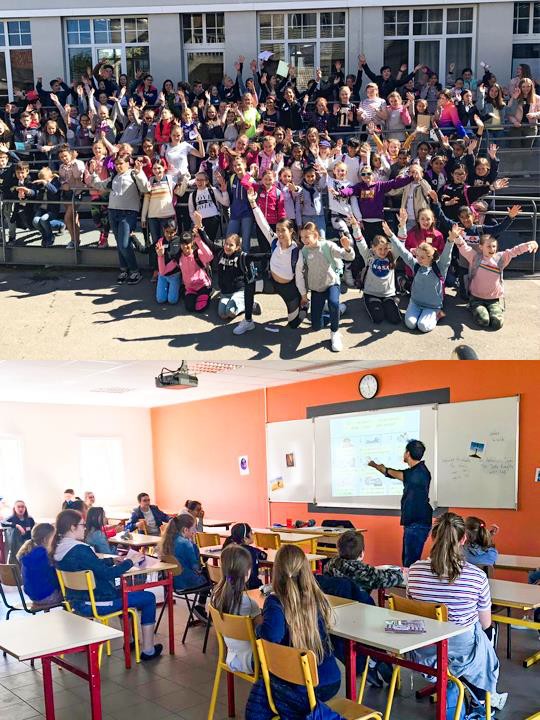 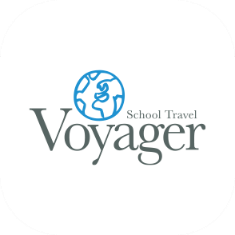 French school visit
Spend the morning with your French partner school and meet French students of the same age

A great chance to practise your
French speaking skills!
Boulogne Town Trail
Your animateur organises this activity with our tailor made Town Trail requiring the students to read, understand and speak French
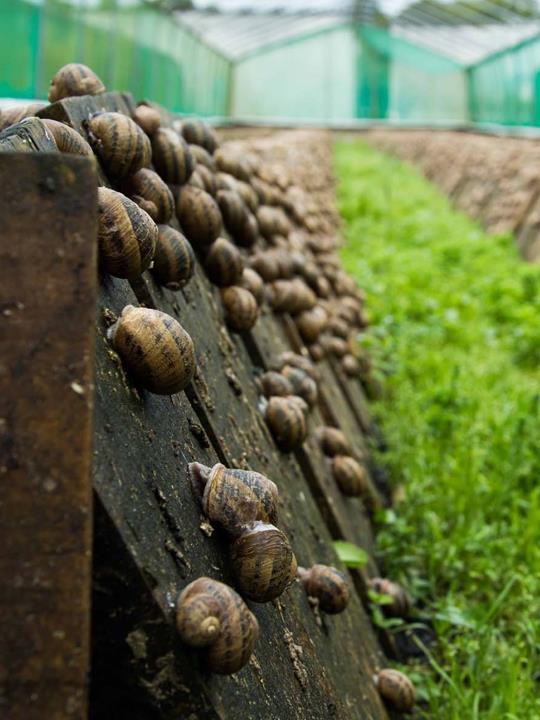 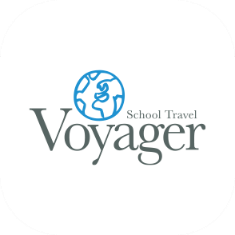 Snail farm
An informative and entertaining introduction to the cultivation of snails

This visit is always a hit with students and they even get to taste some of the products
Boulogne Town Trail
Your animateur organises this activity with our tailor made Town Trail requiring the students to read, understand and speak French
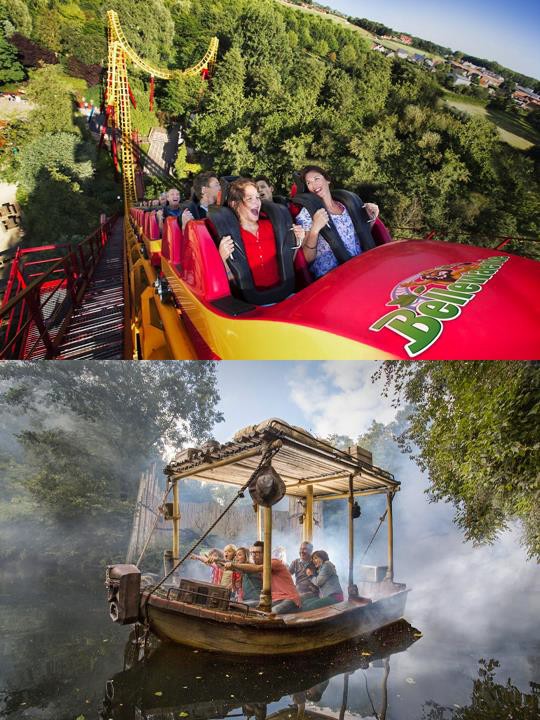 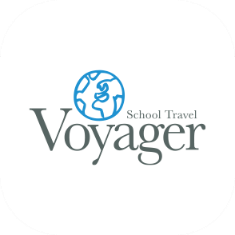 Bellewaerde
Boasting among other things the highest water chute in Europe, Bellewaerde Park is just across the border in Belgium

Enjoy thrilling rides, marvel at exotic animals and explore the park
Boulogne Town Trail
Your animateur organises this activity with our tailor made Town Trail requiring the students to read, understand and speak French
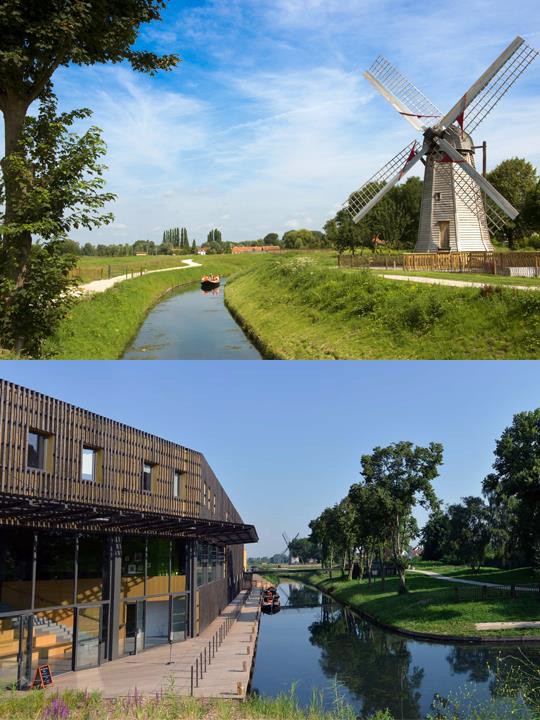 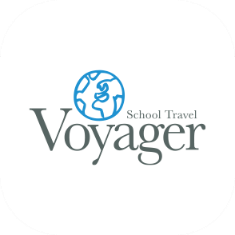 Maison du Marais
Discover the Audomarois marshland. The exhibitions include models and artefacts, films and aquariums

When you’ve discovered the background to the marshland, glide through the waterways in a flat- bottomed boat with an expert guide to see the island homes of the residents, the flora and fauna
Boulogne Town Trail
Your animateur organises this activity with our tailor made Town Trail requiring the students to read, understand and speak French
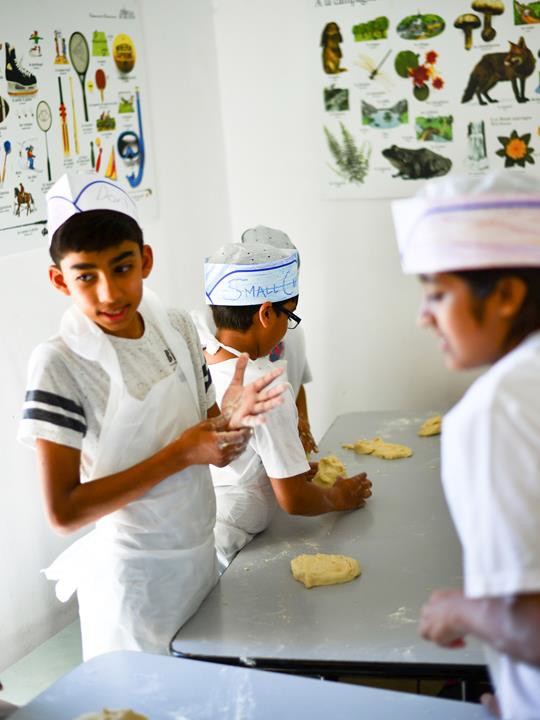 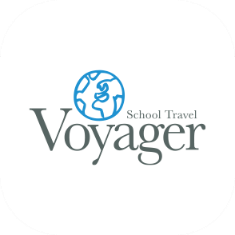 Bread making
Don your chef’s hat and unleash your
inner baker.

During this activity, you’ll learn vocabulary relating to weights and measurements as you follow the recipe, guided by your animateur. You’ll also enjoy a French singalong!

Try your best to follow the recipe because you’ll be enjoying the fruits of your labour later on.
Boulogne Town Trail
Your animateur organises this activity with our tailor made Town Trail requiring the students to read, understand and speak French
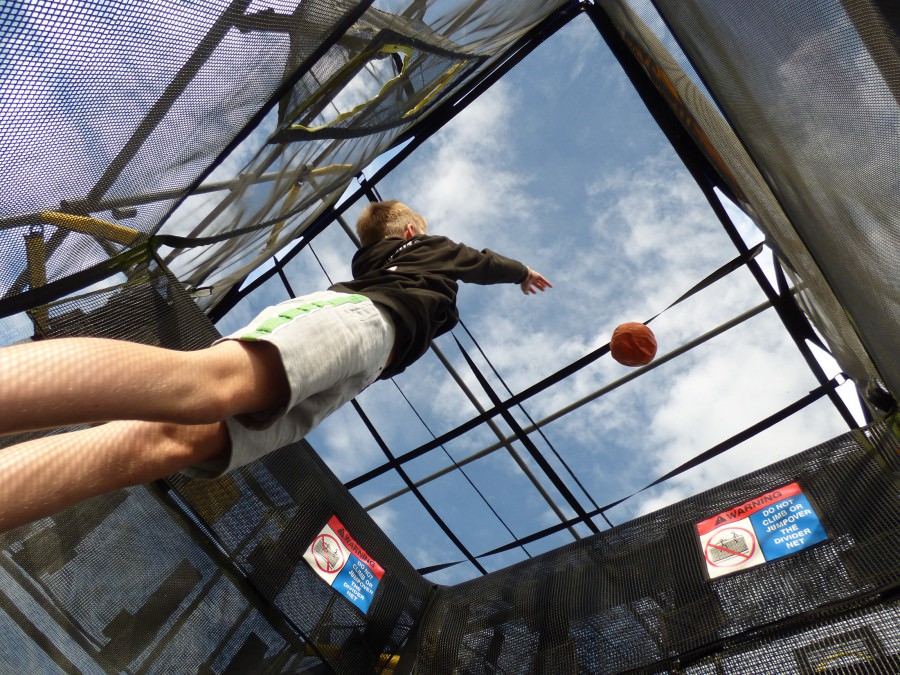 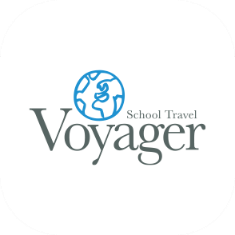 Aeroball
Aeroball is a fun, totally unique sport! The trampoline-basketball-volleyball game is suitable for all ages and is played by two teams of 2. 

Simple instructions are given in French, and the students will have the chance to learn/practice the vocabulary for the body parts and numbers. Aeroball is quickly becoming a favourite activity for students and teachers alike!
Boulogne Town Trail
Your animateur organises this activity with our tailor made Town Trail requiring the students to read, understand and speak French
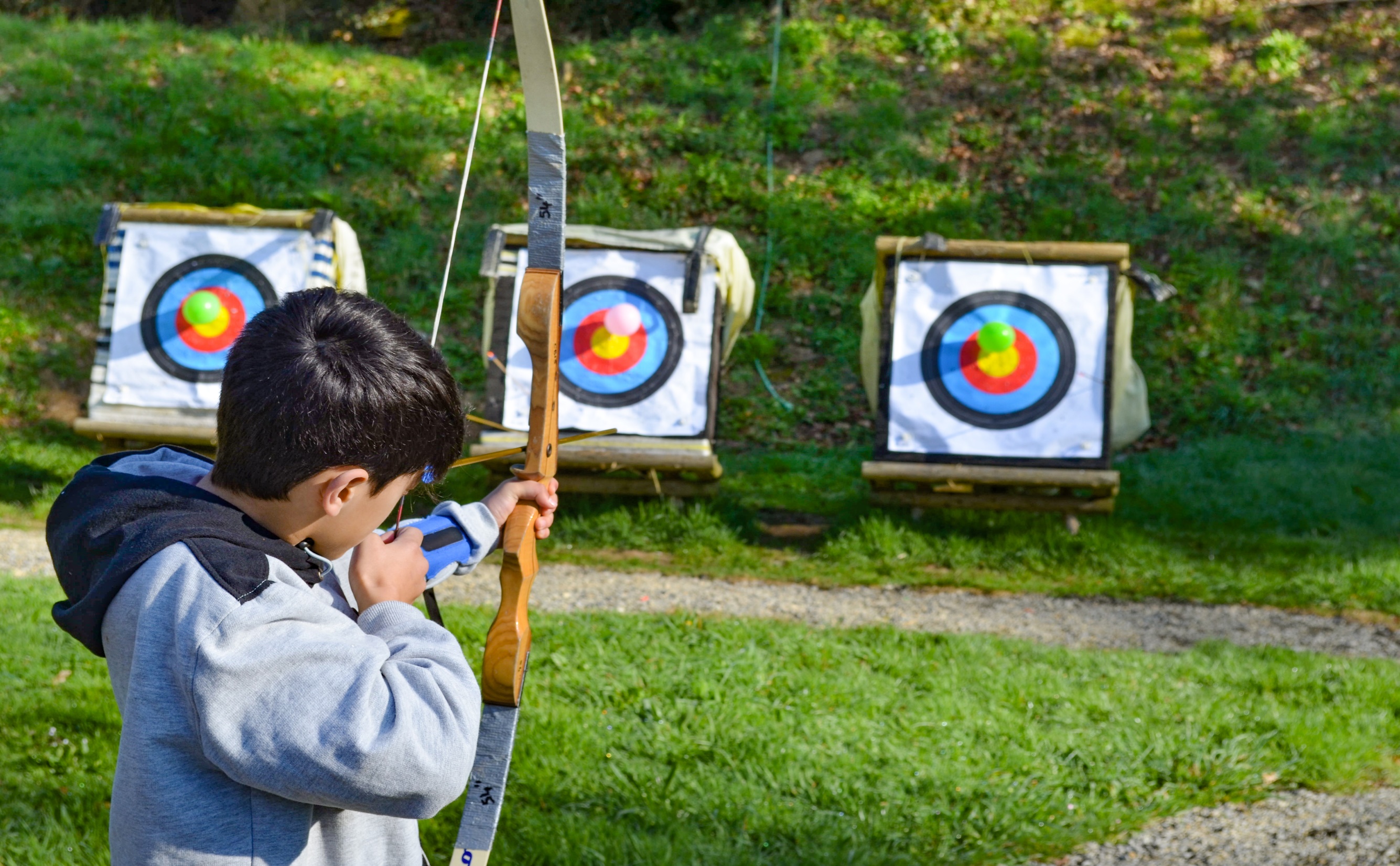 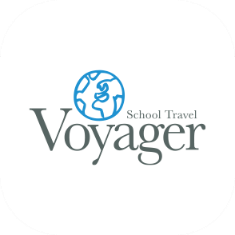 Archery
Students of all ages and abilities will enjoy learning the basics of archery in this fun activity led in French by your animateurs. Understand the safety aspects and tips on aiming in a safe environment.
Boulogne Town Trail
Your animateur organises this activity with our tailor made Town Trail requiring the students to read, understand and speak French
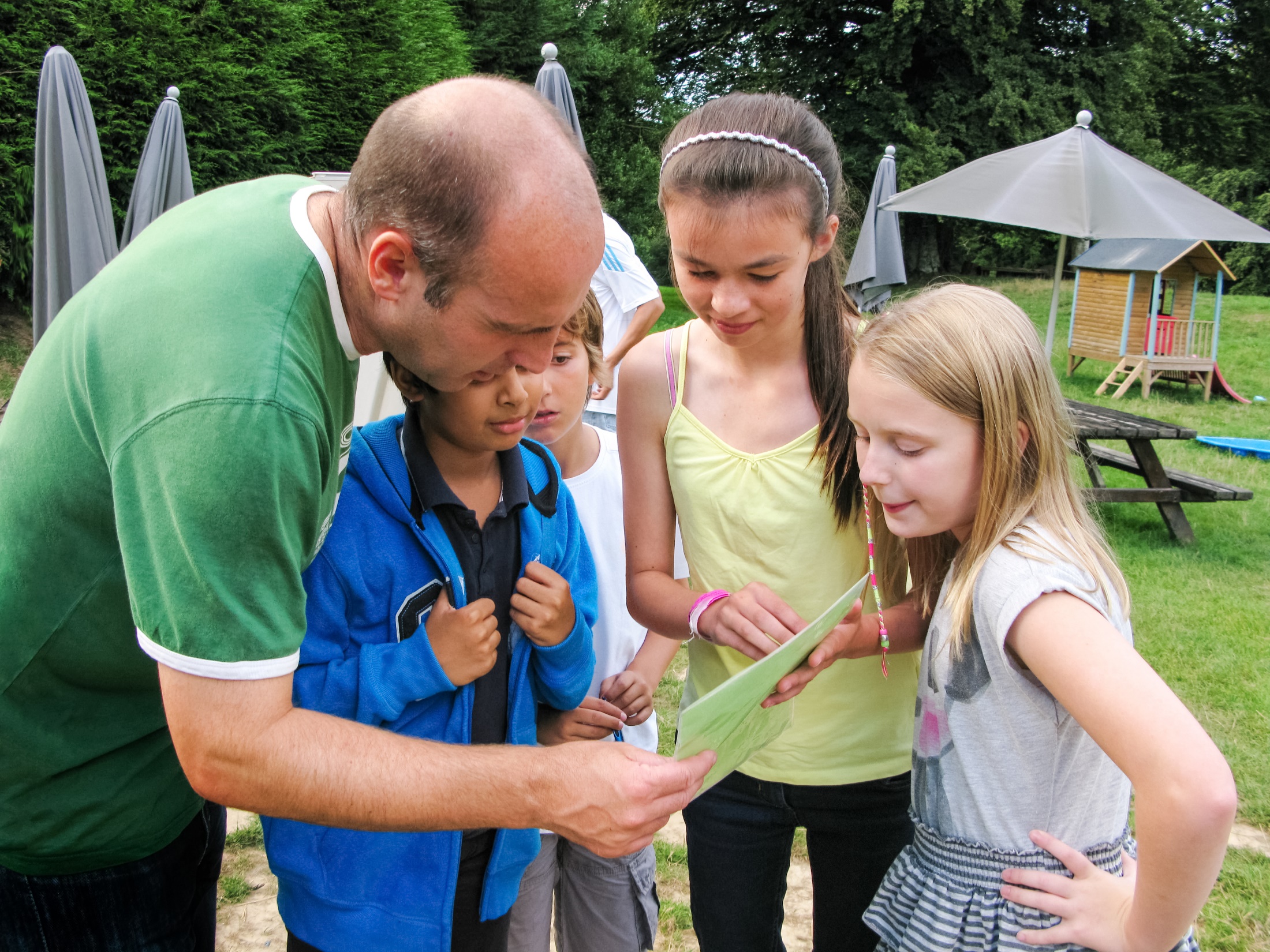 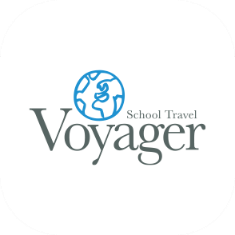 Orienteering
The students will be taught map reading in French using orienteering games and courses on the centre grounds. As well as using French language for features, directions and map symbols, the team orienteering challenges will involve other French language quizzes along with finding the control markers.
Boulogne Town Trail
Your animateur organises this activity with our tailor made Town Trail requiring the students to read, understand and speak French
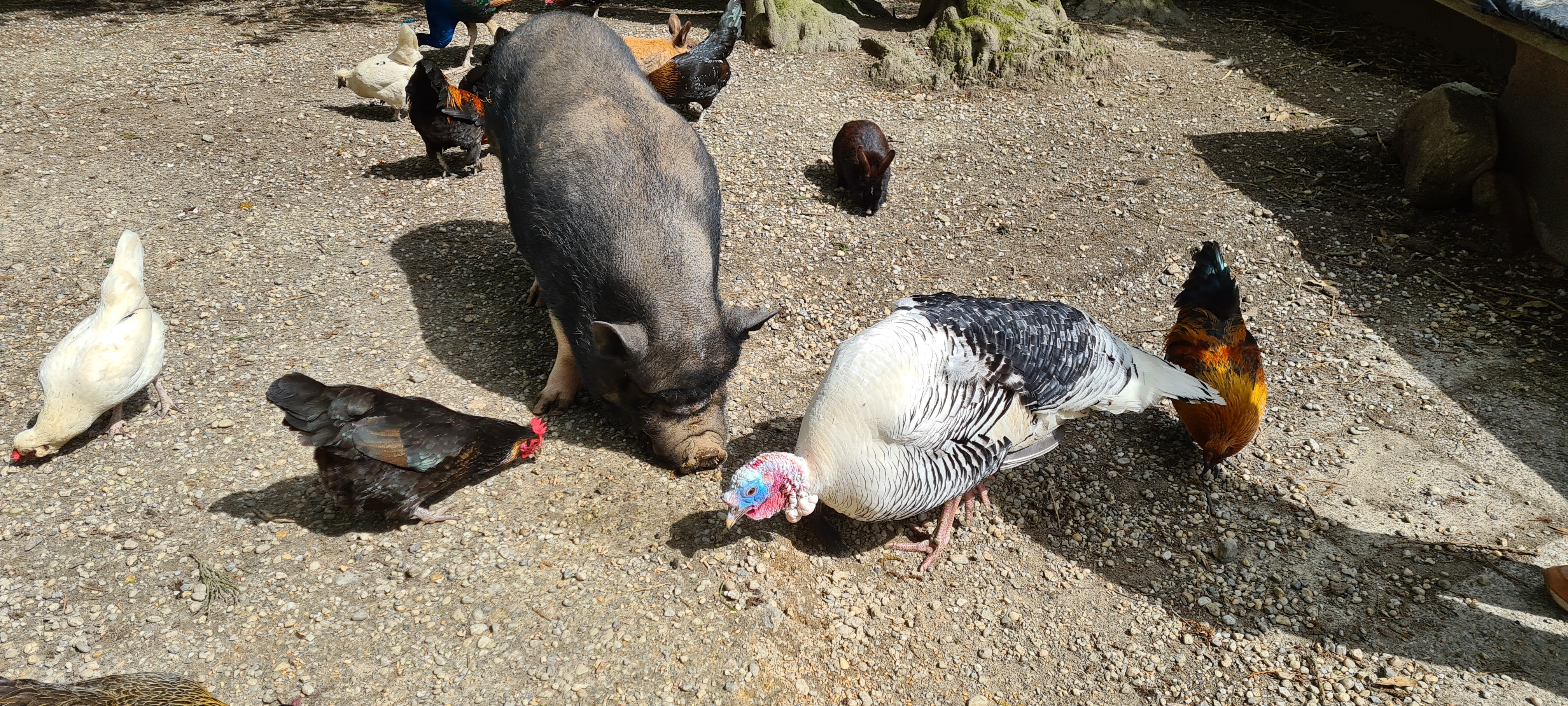 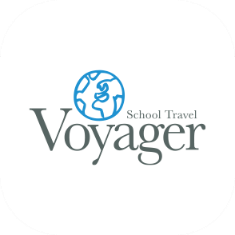 Mini-farm
Get up close and personal with our onsite collection of farm animals. Find out what it takes to look after them and keep them happy as well as feeding and stroking if you wish. All led in French by your animateur.
Boulogne Town Trail
Your animateur organises this activity with our tailor made Town Trail requiring the students to read, understand and speak French
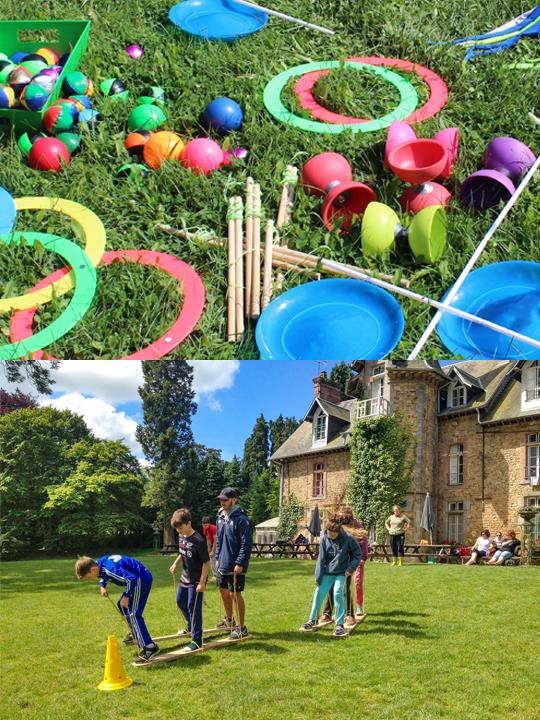 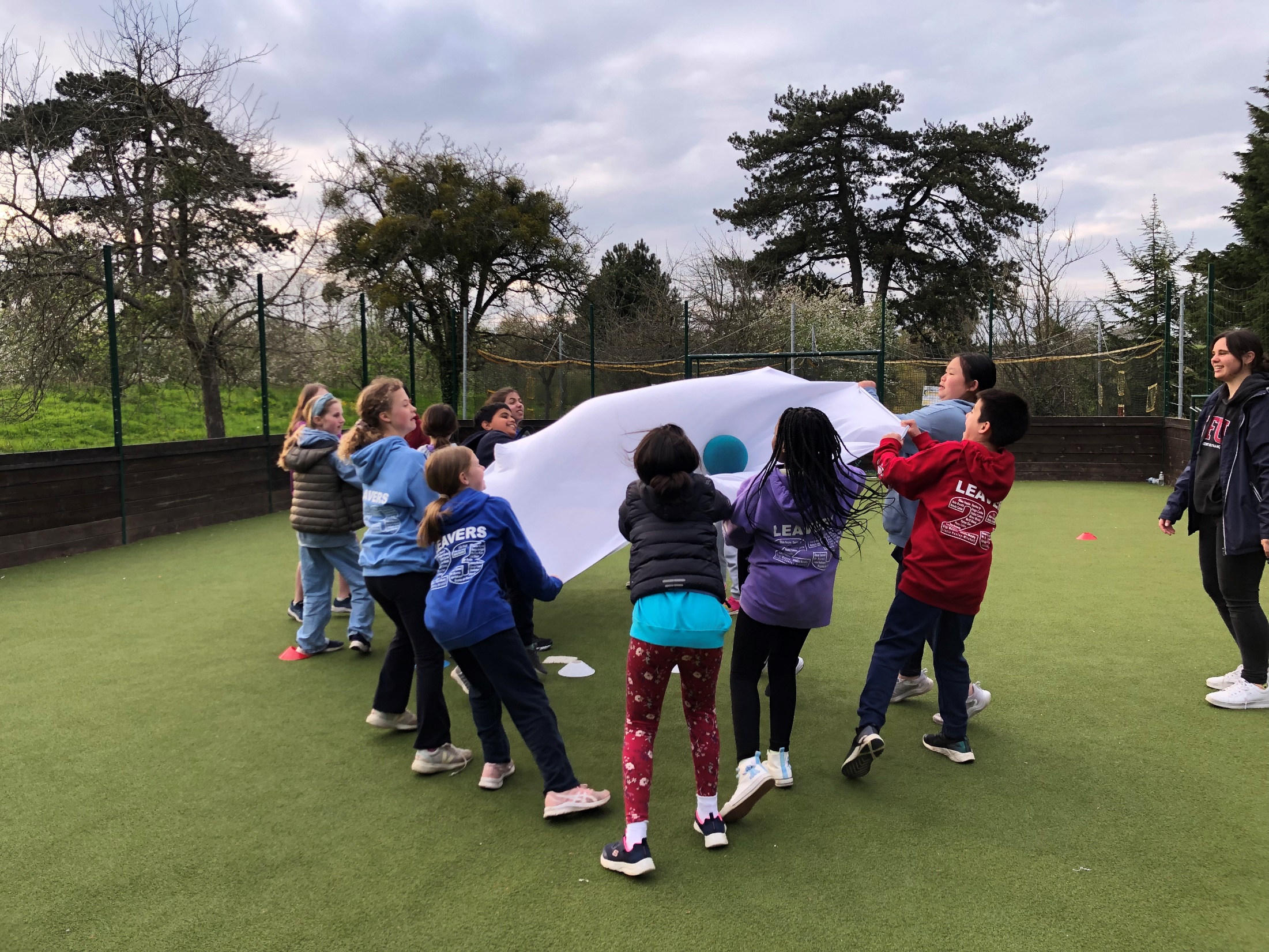 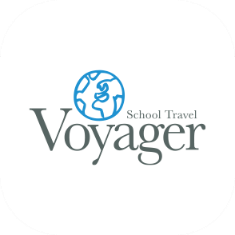 Drama & Circus skills
Enables pupils to discover the art of circus on an artistic as well as technical level. Students are introduced to juggling, diabolo and other circus equipment in a fun and educational manner. The French spoken during this activity is very varied and is based on using the names of the equipment (stick, balls, diabolo...), action verbs (to walk, to move...), directions (left, right, up, down...), colours (orange, red, green...), numbers (one, two, three...).
Boulogne Town Trail
Your animateur organises this activity with our tailor made Town Trail requiring the students to read, understand and speak French
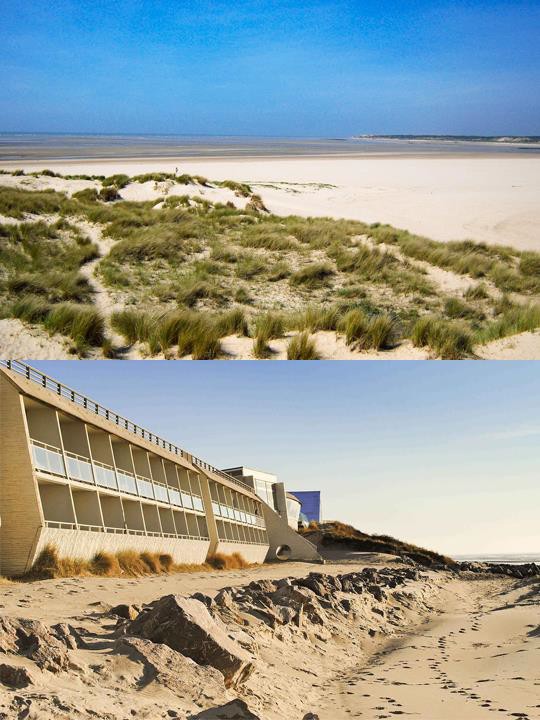 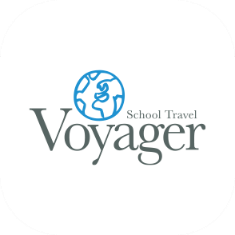 Beach games
The Opal Coast is characterised by gorgeous white sandy beaches which become a playground for all sorts of beach games at low tide

Your animateur has all the equipment needed for this activity
Boulogne Town Trail
Your animateur organises this activity with our tailor made Town Trail requiring the students to read, understand and speak French
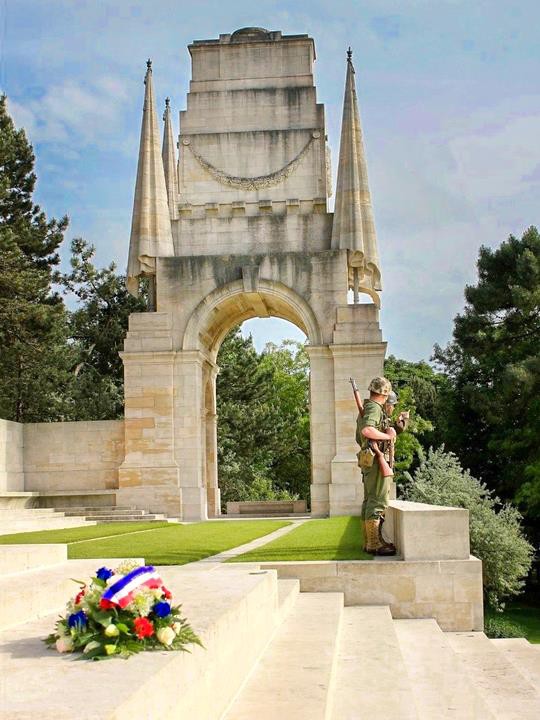 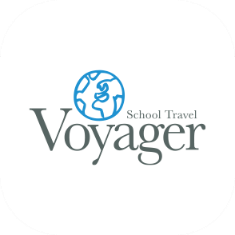 Étaples Military Cemetery
Étaples Military Cemetery is a Commonwealth War Graves Commission cemetery in Étaples, near Boulogne on the north-west coast of France

The cemetery commemorates over 11,500 lives lost in WWI and WWII
Boulogne Town Trail
Your animateur organises this activity with our tailor made Town Trail requiring the students to read, understand and speak French
France is waiting for you!
Click here for more information about the trip!
Find us on